Роль частных коллекций в создании Пермского научно-промышленного музея
Белова Александра
2023 год
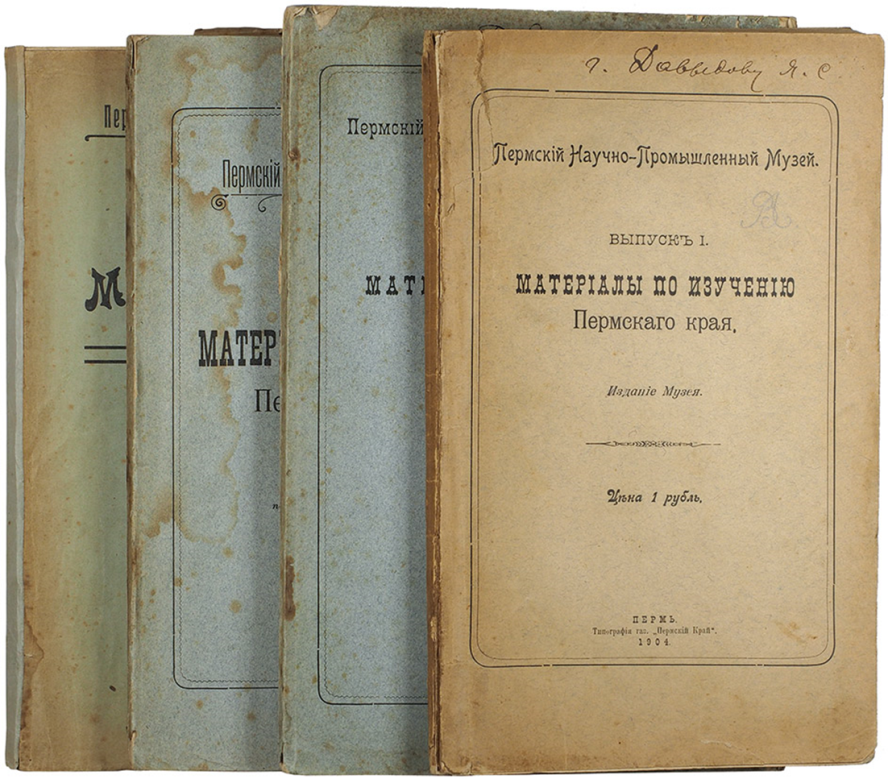 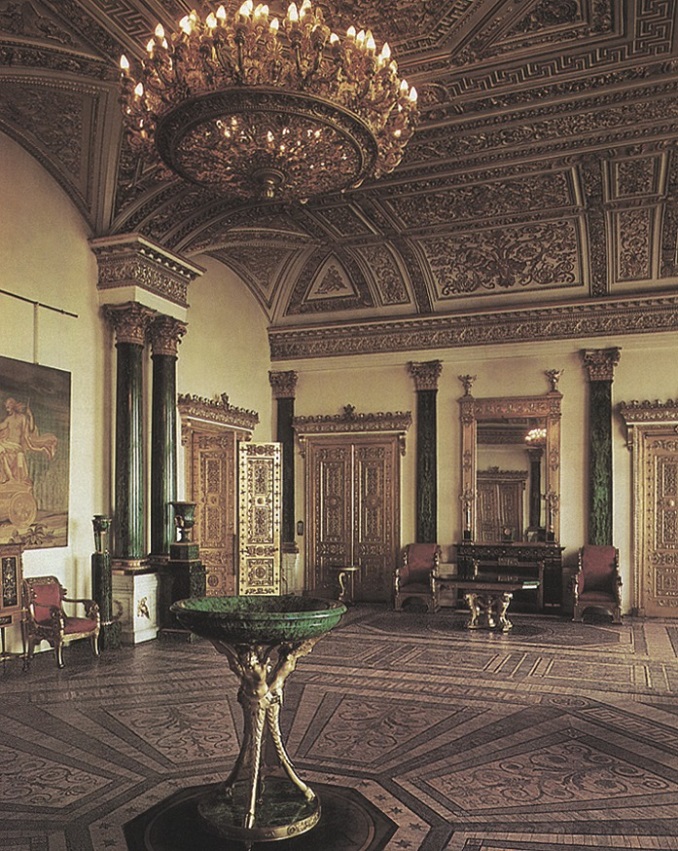 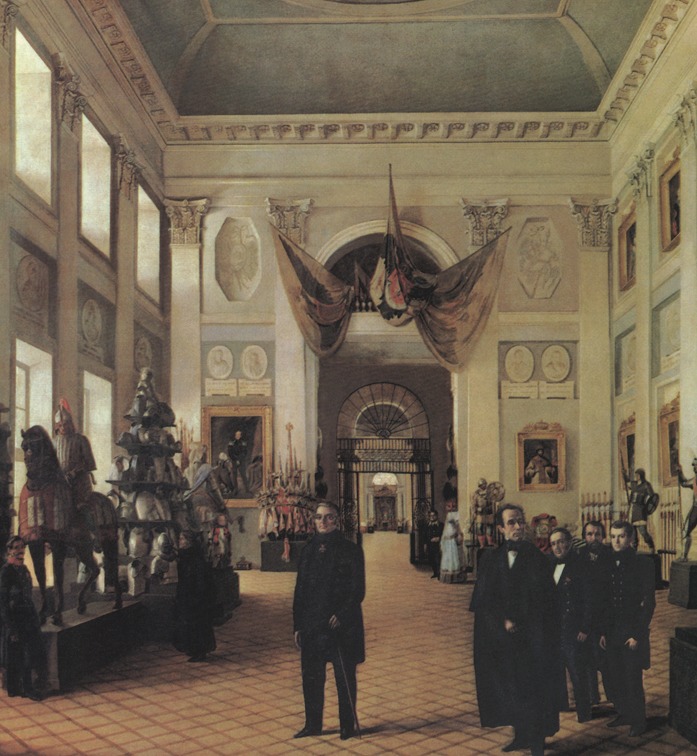 Пермский научно-промышленный музей
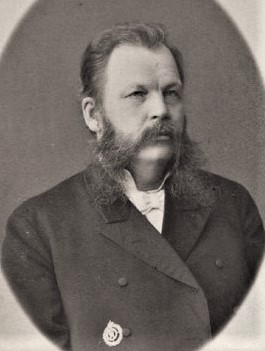 Николай Никифорович Новокрещенных

- Юговской завод Пермской губернии
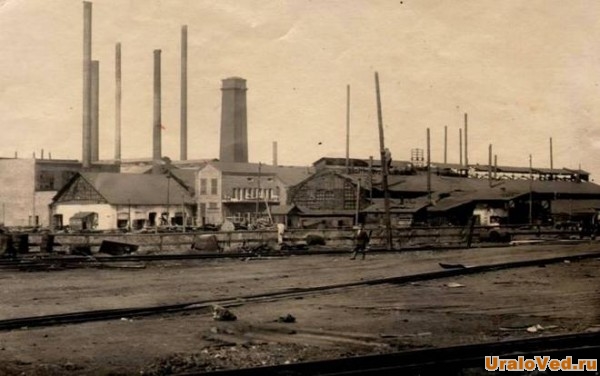 Александр Ефимович Теплоухов- Поселок Карагай Пермской губернии
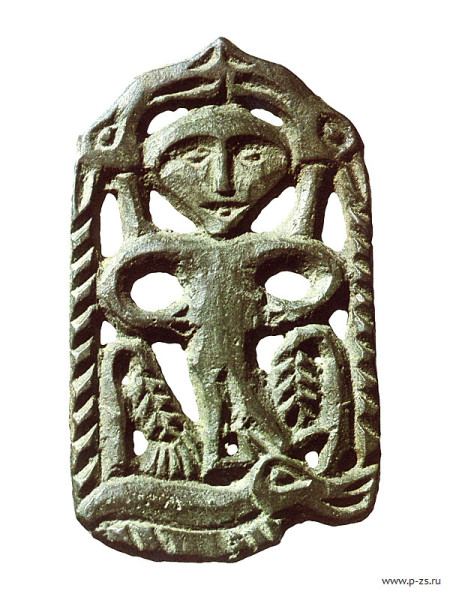 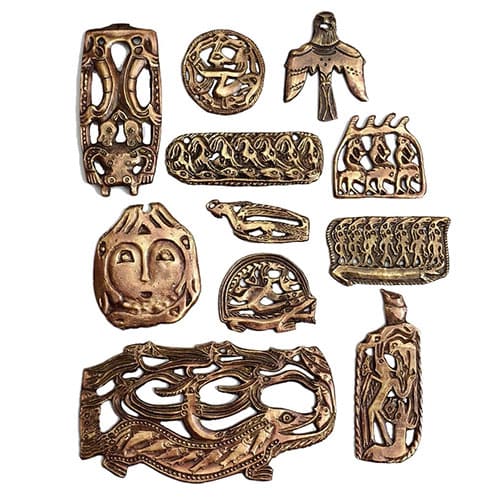 Федор Александрович Теплоухов- Поселок Карагай Пермской губернии
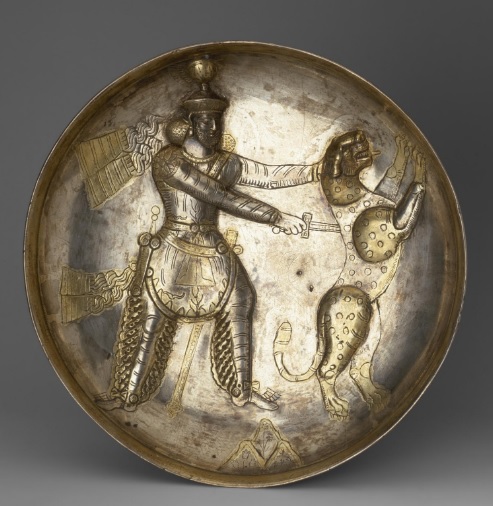 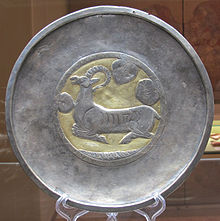 Иван Яковлевич Кривощеков

- Поселок Кудымкар Пермской губернии
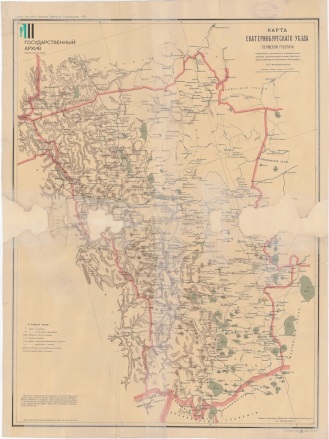 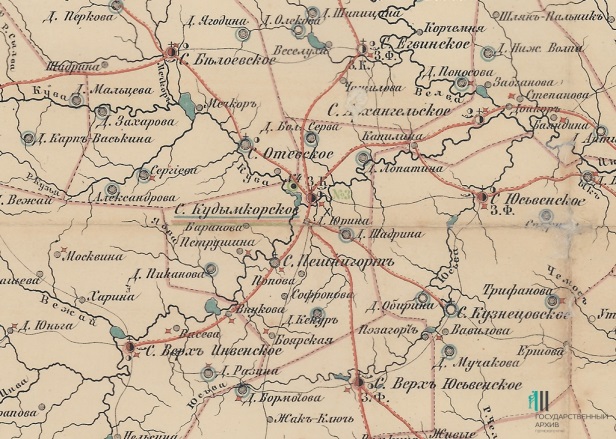 Частные коллекции выступали основой формирования музейной экспозиции
В конце XIX века наблюдается размытие границ между сословиями
Подобное создание музеев частными сообществами наблюдалось во всему Уралу
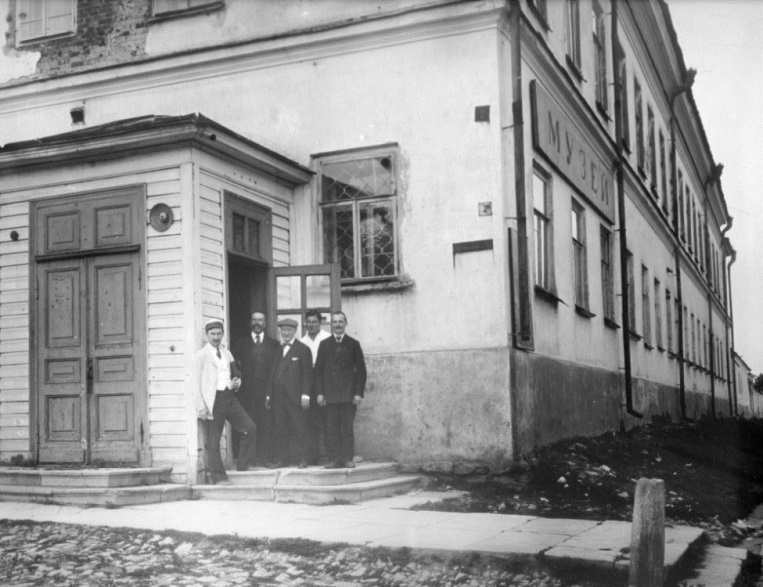